BAŞARI            NEDİR?
SİZCE HANGİSİ?
Zengin olmak mı ? 
 Popüler olmak mı ?
 Taktir edilmek mi ?
 Lider olmak mı ?
 Sevilmek mi ?
 Saygı görmek mi ?
BAŞARIYA GİDEN YOL
Hedef belirleme
 Plân yapma
 İyi bir ortam oluşturma
 Verimli çalışma yollarını     öğrenme 
 Motivasyonu sağlama
HAREKETLERİMİZİN KAYNAĞI
       Güdüleme      
      (Motivasyon)
MOTİVASYON NEDİR ?
İNSANI İHTİYAÇLARINI KARŞILAMAK İÇİN HAREKETE GEÇİREN İTİCİ GÜCE MOTİVASYON DENİR.
Motivasyon, “Kişilerin belirli bir amacı gerçekleştirmek için kendi arzu ve istekleri ile davranmaları”
“Bireyin harekete geçmesi için etkilenmesi ve isteklendirilmesi süreci”
Motivasyon (Güdüleme) nedir ?
HAREKETE GEÇİRİCİ
HAREKETİ DEVAM ETTİRİCİ
BİR VEYA BİRDEN ÇOK İNSANI
 BELİRLİ BİR YÖNE
 VE AMACA DOĞRU 
DEVAMLI ŞEKİLDE
 HAREKETE GEÇİRMEK İÇİN 
YAPILAN ÇABALARIN TOPLAMIDIR.
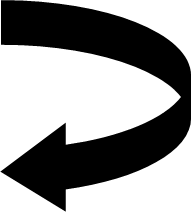 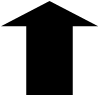 OLUMLU YÖNE  YÖNELTİCİ
MOTİVASYONU ENGELLEYEN  DIŞ ETKENLER
ÇEVRE
Kimi zaman çevrenizde bulunan kişiler motivasyonunuzu bozacak bazı davranışlar sergileyebilir, bazı sözler söyleyebilirler. Bunlar komşularınız, akrabalarınız olabilir.
Önemli olan ise sizin bu konuda ne düşündüğünüz.
Lütfen bu gibi engellere takılıp kalmayın.
Unutmayın sizi en iyi tanıyan yine sizsiniz.
Nasıl bir performans sergileyeceğinizi, neler ortaya koyabileceğinizi en iyi siz biliyorsunuz.
İçinizdeki sese kulak verin ve neler yapabileceğinizi görün.
Çevrenin etkisine karşı kalkanlarınızı geliştirin.
Küçücük engelleri yüksek duvarlar haline getirip sizi engellemesine izin vermeyin.
AİLE
Bazen de aile içindeki bazı durumlar motivasyon düşüşüne neden olabilir. Örneğin ailenizin sizi başkalarıyla kıyaslaması, size yeteri kadar destek olmaması, aranızda yaşanan ufak tefek anlaşmazlıklar, siz tam konsantrasyonunuzu sağlamış çalışırken sizden bir şey yapmanızı istemeleri, eve gelen giden misafirler, küçük kardeşler vs. vs. vs……. Listeyi uzatıp gitmek mümkün. 
Hiçbiri aşılamayacak problemler değil. Yapmanız gereken tek şey var ailenizle oturup konuşmak. Beni dinlemezler ki mi diyorsunuz. Denemekle ne kaybedersiziniz? Oysa anlarla iletişime geçerseniz kazanacağınız çok şey olacak.
Onlara bu tip durumlarda kendinizi nasıl hissettiğinizi, ne düşündüğünüzü, motivasyonunuzun nasıl bozulduğunu anlatın. Kimsenin ne hissettiği anlında yazmaz. Anlatmazsanız anlaşılamazsınız unutmayın…
ARKADAŞLAR
Bazen kendinizi başkasıyla kıyaslama hatasına kendiniz düşersiniz ne yazık ki. Özellikle de arkadaşlarınızla.Arkadaşınız sizden daha çok soru çözmektedir, deneme sınavlarında sizden daha yüksek puan almaktadır. Bunları nasıl olup da başarmaktadır. Onda olup da sizde olmayan nedir? Kafanız bütün bu sorularla karışıp dururken elbette performansınız düşer, motivasyonunuz bozulur. Bunların yerine acaba arkadaşım nasıl bir yöntem takip ediyor, nasıl çalışıyor diye merak edip arkadaşınızdan bu işin sırrını, püf noktasını öğrenmek daha isabetli bir davranış olacaktır
KURBAĞA HİKAYESİ…
Bir grup kurbağa bir elektrik direğine tırmanma yarışı düzenliyorlardı. Seyircilerden bir başka kurbağa grubu start veriyor ve yarış başlar. Yarışla birlikte seyircilerin yüksek sesli yorumlarıda...! 

''bu güne kadar bu direğe tırmanan olmadı ki.'' 
 ''bunu başarmak zor'' 
 ''geçen sefer 5 kurbağa düşüp ölmüştü'' 
 ''yaaaa... biride tam kafalama çakılmıştı hem'' 
''evet evet hatırlıyorum dört tanesi de elektriğe kapılmıştı zavallıların'' 
''bak şimdi kayacak elleri'' 
''şuna bak ayağı takıldı tele'' 
''yok bu iş olmaz ya bırakırlar ya ölürler bunlar'' 
Bir süre sonra yarışmacılar ya düşerek ya yaralanarak veya korkarak birer birer bırakırlar yarışı. 

Fakat içlerinden bir tanesi elektrik direğinin en
tepesine kadar ulaşır ve sağ salim geri döner. 
Döndüğünde birde bakarlar ki bu başarılı kurbağa SAĞIRMIŞ.......
OLUMSUZ DÜŞÜNEN İNSANLARI DUYMAYIN…. ONLAR KALBİNİZDEKİ TÜM ÜMİTLERİ ÇALABİLİRLER!
MOTİVASYONU ENGELLEYENİÇ ETKENLER
1.ÇALIŞMA İSTEKSİZLİĞİ
2.KENDİNE GÜVENMEME
3.UMUTSUZLUĞA KAPILMA
1.ÇALIŞMA İSTEKSİZLİĞİ
Hedef tespiti yapmamak

 Plansız çalışmak
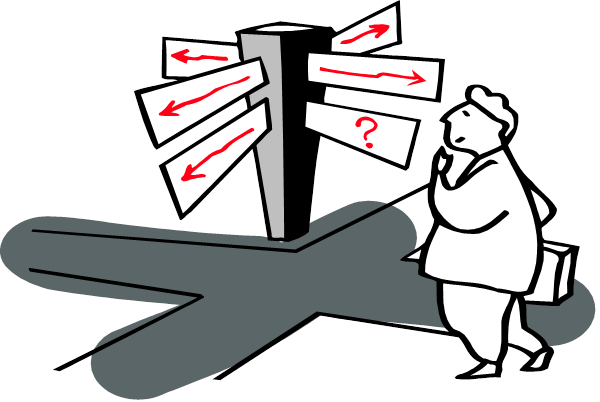 Hedef Sahibi  Olmak
Çalışmanın ilk şartı, amacınızı, hedefinizi belirlemektir.
Çalışma şartlarınız ne kadar zor olursa olsun eğer güçlü bir amacınız varsa hiçbir ortam sizi hedeflerinizden alıkoyamaz
NEDEN?
Sınıfı geçebilmek için
Zayıf almamak için
Başarılı bir fert olmak için
Sınıfta arkadaşlarım arasında mahçup olmamak için
Gelecekte sadece zengin olmak için 
Ailem istediği için
Doktor olmak için
Aslına bakarsanız ben de bilmiyorum. 
Mutlu başarılı ve üretken bir fert olmak için
Adaletli bir dünya oluşması için
Sizin başarıya ulaşmanızdaki en büyük etken bu sorulara verdiğiniz cevaplarda saklıdır.Eğer cevabınız ailem istediği için gibi  dış kaynaklara bağlı bir cevapsa işiniz oldukça sıkıntılı ve zor olacaktır, çünkü neden okuduğunuza henüz siz inanmamışsınız.


İstediğiniz hedefin nedenini henüz bulamamış iseniz, benzininiz yok demektir.Buda yolun hala başında olduğunuzu gösterir. Bu nedenle mutlaka bir nedeninizin olması gerekir.
Doğru hedef nasıl belirlenir?
Kendinize uygun olmayan bir hedef belirlediyseniz yarı yolda pes edebilirsiniz.

 Doğru hedef  için  şu sorulara cevap vermelisiniz?
Hedefleriniz nelerdir?
Hedefinize nasıl ulaşacaksınız?
Hedefiniz size ait bir hedef mi?
Hedefiniz yeteneklerinizle örtüşüyor mu?
Hedefiniz değer ve inançlarınızla örtüşüyor mu?

  Eğer bu sorulara evet dediyseniz doğru yoldasınız
Bu sorulara verdiğiniz cevaplardan sonra     kısa, orta ve uzun vadede yapmanız gereken planlarınızı oluşturun.

Her bir plan başlangıcında hedeflerinizi küçük parçalara ayırın.


Yıllık plandan günlük plana kadar inin daha sonrada harekete geçin.
2.KENDİNE GÜVENMEME
BAŞARACAĞINA İNANMAMA
3.UMUTSUZLUĞA KAPILMAPES ETME
Motivasyonun önündeki bir diğer iç etken de umutsuzluğa kapılarak, pes etmedir. Olmuyor Ne yaparsam yapayım sonuç değişmiyor, Boşuna uğraşıyorum, Siz de bu sözcükleri sık sık kullanıyorsanız pes etme sinyalleri vermeye başladınız  demektir.


Ve pes etmeye başlamak her şeyin sonunu hazırlar. Tüm emeğiniz, çabanız boşa gider.
KÖPEKBALIĞI VE KÜÇÜK  BALIK
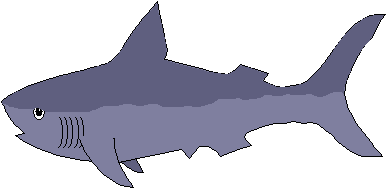 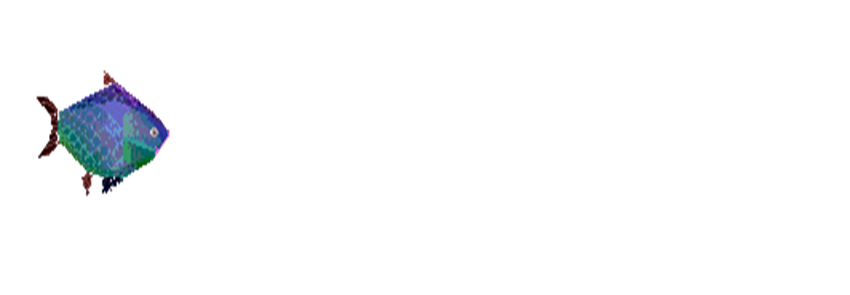 Bilim adamları büyük cam bir akvaryumun içine bir köpekbalığı ve küçük  bir balık yerleştirir ve  akvaryumu ortadan ikiye cam bir bölme ile ayırırlar. Köpekbalığı  karşısındaki küçük balığı  yiyebilmek için saatlerce hatta günlerce uğraşır. Küçük balığa ulaşmak için her hamle yaptığında aradaki cam bölmeye çarparak durmak zorunda kalır. Bir, beş, on derken yüzlerce hamle yapar ama nafile işe yaramaz. Bu yüzlere denemeden sonra artık pes eder ve küçük balığı yemekten vazgeçer. Bu deneyi yapan bilim adamları bir süre sonra aradaki cam bölmeyi kaldırırlar. Sonuç ilginçtir. Köpekbalığı artık küçük balığı yemek için hiçbir girişimde bulunmamaktadır. 
Yani PES ETMİŞTİR. Üstelik önünde hiçbir engel kalmamasına rağmen.
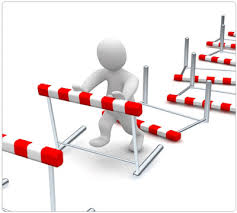 Kişinin Önündeki En  Büyük Engel KENDİSİDİR…
DÖRT MUM

Dört mum yavaşça yanıyordu. Ortam çok yumuşaktı ve konuştukları duyuluyordu. 

ilki söyledi; 
BEN BARIŞIM 
''Artık kimse benim yanık kalmamı sağlamıyor,sanıyorum söneceğim'' alevi hızla azaldı ve bütünüyle söndü. 

ikincisi söyledi; 
BEN İNANCIM 
''Neredeyse herkez benim artık gerekli olmadığımı düşünüyor o nedenle daha fazla yanık kalmama hiç gerek yok'' konuşmayı bitirdiği zaman,bir rüzgar hafifçe esti ve onu söndürdü.
Üçüncü mum üzgünce sırası gelince konuştu 
BEN SEVGİYİM
 ''Yanık kalmak için artık gücüm kalmadı.İnsanlar beni bir kenara bıraktı ve önemimi anlamadı.Kendilerine en
yakın olanları bile sevmeyi unuttular'' Ve hiç zaman yitirmeden söndü. 

ANSIZIN Bir çocuk odaya girer ve üç mumun yanmadığını görür.
''Neden yanmıyorsunuz sizin sonuna kadar yanmanız  gerekir''bunu söyleyerek çocuk ağlamaya başlar. 

ARDINDAN DÖRDÜNCÜ MUM SÖYLER 
''Korkma ben hala yanıkken diğer mumları yeniden 
yakabiliriz. 

BEN UMUDUM!
KISACA
Kendi Kendinizi Motive Etmek İçin;
Yapacağınız çalışmaları ertelemeyin,
Çalışmaya yöneltecek güzel sözler bulun.
 Kendinize engel olmayın.
 İnanın.
Kendinize zaman ayırın.
Merak edin.
Dersi ve çalışmayı sevin.
Somut hedeflere kilitlenin.
Mazeretlere sığınmayın.
 Moralinizi bozmayın.
  Başarısız olmaktan korkmayın.
 Kendinize ödül verin.
 İsteyin ve azimli olun.
ŞİMDİİİİ….
Temiz bir kağıda iki  paragraf  olacak  şekilde   arzu  ettiğiniz   geleceğin  hikayesini   yazın. Gelecekte  yapmakta olduğunuz  şeyi, yaşadığınız yeri,  ve  sahip olduklarınızı  yazın.Bu sizi  hem şimdi  hem de  gelecekte  motive edecektir.